A Short Tutorial on R
Arko Barman with modification by C.F. Eick
COSC 4335 Data Mining
Spring 2015
R… what is that?
Free, open source statistical analysis software

Competitor to commercial softwares like MATLAB and SAS – none of which are free

Need to install only basic functionalities

Install packages as and when needed – somewhat like Python

Excellent visualization features!
Let’s get started!
Link for installation: http://cran.r-project.org/mirrors.html

Choose a mirror link to download and install

Latest version is R-3.1.1

Choose default options for installation

Don’t worry about customizing startup options!

Just click ‘Okay’, ‘Next’ and ‘Finish’!
How R looks…
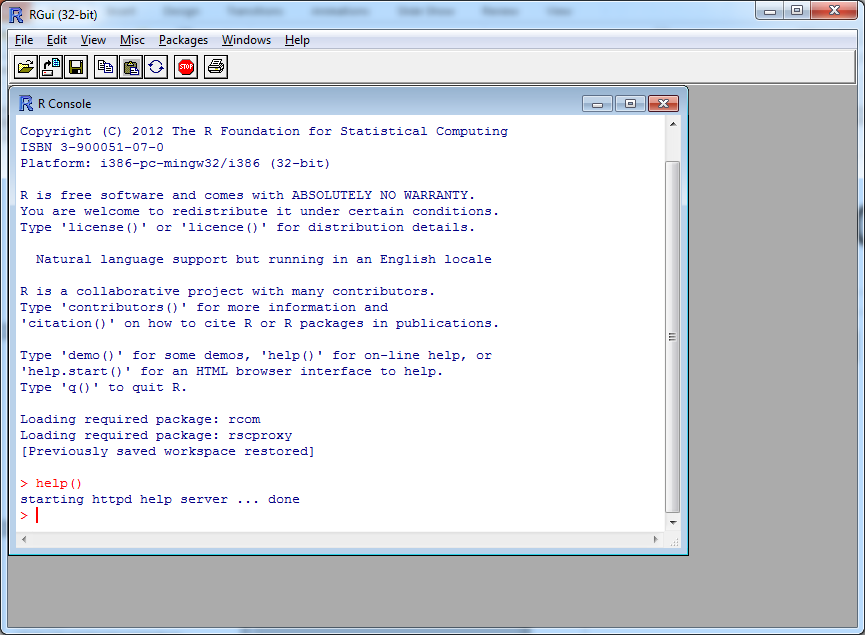 Command line
Things to remember
R is an interpreter

Case sensitive

Comment lines start with #

Variable names can be alphanumeric, can contain ‘.’ and ‘_’

Variable names must start with a letter or ‘.’

Names starting with ‘.’ cannot have a digit as the second character

To use an additional package, use library(<name>) e.g. library(matrixStats)

Package you are trying to use must be installed before using
Things to remember
Variable declaration not needed (like MATLAB)

Variables are also called objects

Commands are separated by ‘;’ or newline

If a command is not complete at the end of a newline, prompt shows ‘+’

Use command q() to quit

For help on a command, use help(<command>) or ?<command name>

For examples using a command, use example(<command>)
Trying out…
setwd(<folder_name>)

source(<script_file>) – runs the R script <script_file>

sink(<output_file>) – saves outputs to <output_file>

sink() – restores output to console

ls() – prints list of objects in workspace

rm(<object1>, <object2>, … ) – removes objects from workspace
Other things to know!
Writing scripts - use Notepad/Notepad++ and save with extension .r OR use Rcmdr package

Installing a package - Packages>Install package(s)… choose the package you want to install
Vectors in R
assign("x", c(10.4, 5.6, 3.1, 6.4, 21.7)) 
x

c() concatenates vectors/numbers end to end

x<- c(10.4, 5.6, 3.1, 6.4, 21.7)
x

y<-c(x,0,x)
y

v<-2*x+y+1
v

min(v)

max(y)

range(x)

cat(v)
Sequences in R
v<-c(1:10)

w<-1:10

x<-2*1:10 (Note operator precedence here)

y<-seq(-4,7)

y<-seq(-4,7,2)
Arrays and Matrices
x <- array(1:20, dim=c(4,5))
X

i <- array(c(1:3,3:1), dim=c(3,2))
i

x[i] <- 0 
#(1,3), (2,2), (3,1 are set to 0)
x

xy <- x %o% y #(outer product of x and y)
xy

z <- aperm(xy, c(2,1)) (Permutations of an array xy)
z
Arrays and Matrices
Number of rows
seq1<-seq(1:6)
mat1<-matrix(seq1,2)
mat1
mat2<-matrix(seq1,2,byrow=T)
mat2
http://www.ats.ucla.edu/stat/r/library/matrix_alg.htm 
General use: matrix(data,nrow,ncol,byrow)

Notice that ncol is redundant and optional!
Arrays and Matrices
Number of rows
seq1<-seq(1:6)
mat1<-matrix(seq1,2)
mat1
mat2<-matrix(seq1,2,byrow=T)
mat2
http://www.ats.ucla.edu/stat/r/library/matrix_alg.htm 
General use: matrix(data,nrow,ncol,byrow)

Notice that ncol is redundant and optional!
Arrays and Matrices
Number of rows
> x*c(3,4,0,1,2)
     [,1] [,2] [,3] [,4] [,5]
[1,]    3   10    9    0   68
[2,]    8   18   20   14    0
[3,]    0   28   33   30   19
[4,]    4    0   48   48   40
> x
     [,1] [,2] [,3] [,4] [,5]
[1,]    1    5    9   13   17
[2,]    2    6   10   14   18
[3,]    3    7   11   15   19
[4,]    4    8   12   16   20
> x%*%c(3,4,0,1,2) #Matrix Multiplication 
     [,1]
[1,]   70
[2,]   80
[3,]   90
[4,]  100
Data Frames
Efficient way to store and manipulate tables
e.g.

v1 = c(2, 3, 5) 
v2 = c("aa", "bb", "cc") 
v3 = c(TRUE, FALSE, TRUE) 
df = data.frame(v1, v2, v3)
df
Factor
A vector of categorical data
e.g.

> data = c(1,2,2,3,1,2,3,3,1,2,3,3,1) 
> fdata = factor(data) 
> fdata
 [1] 1 2 2 3 1 2 3 3 1 2 3 3 1
Levels: 1 2 3
Importing data
Skip today!
mydata <- read.table("c:/mydata.csv", header=TRUE,   sep=",", row.names="id")
Path to the file
Note the use of / instead of \
Whether or not to
treat the first row
as header
Delimiter
(default – 
White space)
Row names
(optional)
http://stat.ethz.ch/R-manual/R-devel/library/utils/html/read.table.html
mydata <-read.csv(<filename>, header = TRUE, row.names = <rows>)

Commonly used for CSV files
Let’s import a file
Skip today!
Download the file
http://archive.ics.uci.edu/ml/machine-learning-databases/adult/adult.data

Notice that the data is in CSV format and there are no headers!

mydata<-csv.read(<path>, header = FALSE)

You can also read xls files using read.xls which is a part of gdata package!

install.packages(pkgs="gdata")
library(gdata)
data <- read.xls(<path>)
data
Selecting/removing columns
> mydata<-data.frame(a=1:5,b=2:6,c=c(1,1,1,3,3))
> mydata[c(-1,-2)]
  c
1 1
2 1
3 1
4 3
5 3
> mydata
  a b c
1 1 2 1
2 2 3 1
3 3 4 1
4 4 5 3
5 5 6 3
Other manipulations
Selecting observations
mySubset2<-mydata[1:5,]
mySubset2

Selecting observations based on variable values
mySubset3<-mydata[which(mydata$c==1 & mydata$a>2),]
mySubset3

To avoid using mydata$ prefix in columns
attach(mydata)
mySubset3<-mydata[which(c==1,]
mySubset3
detach(mydata)

Be careful when using multiple datasets!!!
Remember this if you use multiple datasets!!!
Sampling, Splitting, Subsets
mySubset4<-mydata[sample(nrow(mydata), 3),]
mySubset4



mydata1<-split(mydata,mydata$class)
mydata1
http://www.endmemo.com/program/R/split.php 
Groups data of different classes together!

mySubset5<-subset(mydata,a==2 & c>0,select=c(a,c))
mySubset5

Most general form for manipulating data!
Number of samples
Total number of observations
> mydata1<-split(mydata,mydata$c)
> mydata
  a b c
1 1 2 1
2 2 3 1
3 3 4 1
4 4 5 3
5 5 6 3
> mydata1
$`1`
  a b c
1 1 2 1
2 2 3 1
3 3 4 1

$`3`
  a b c
4 4 5 3
5 5 6 3
Good Manual on Data Import:
http://cran.r-project.org/doc/manuals/R-data.html
Other common operations…
merge() - used for merging two or more data frames into a single frame

cbind() – adds new column(s) to an existing data frame

rbind() – adds new row(s) to an existing data frame
Visualization in R
Different types of plots – helpful for data visualization and statistical analysis

Basic plot
Download ‘sampledata2’ from TA webpage>Resources

mydata<-read.csv(<path>,header=TRUE)
attach(mydata)
plot(x1,x2)
Visualization in R
abline() – adds one or more straight lines to a plot
lm() – function to fit linear regression model
> x1<-c(1:5,1:3)
> x2<-c(2,2,2,3,6,7,5,1)
> abline(lm(x2~x1))
title('Regression of x2 on
X1')
> plot(x1,x2)
> abline(lm(x2~x1))
> title('Regression of x2 on
+ x1')
> lm(x1~x2)
Coefficients:
(Intercept)           x2  
    2.57353      0.01471  
> lm(x2~x1)
Coefficients:
(Intercept)           x1  
    3.40541      0.03604  
> abline(1,2)
http://data.princeton.edu/R/linearmodels.html
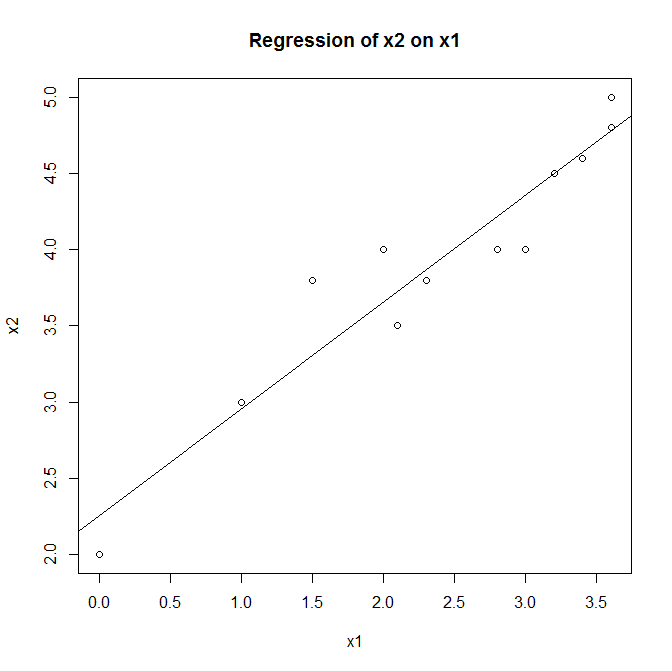 Visualization in R
Boxplot
boxplot(x2~x3,data=mydata,main="x2 versus x3", xlab="x3",ylab="x2")
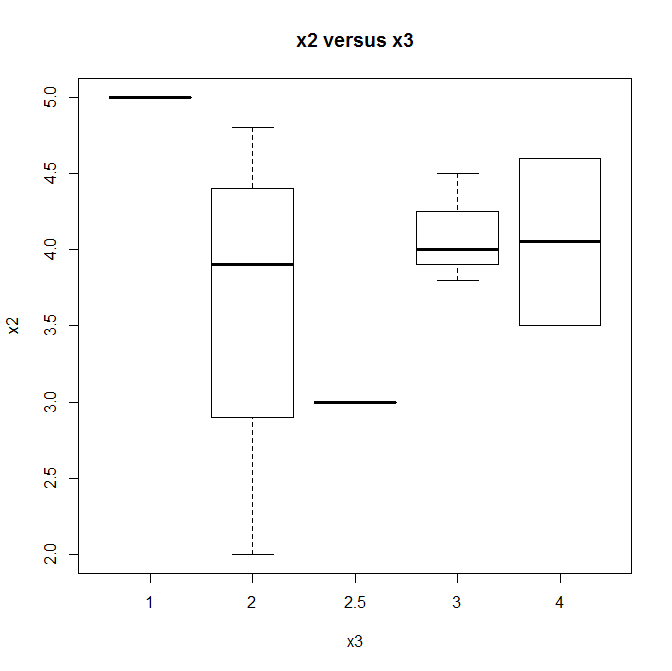 Visualization in R
Histogram
z = rnorm(1000, mean=0,sd=1)
hist (z)
hist (z, breaks = 5)
bins = seq (-5, 5, by = 0.5)
hist (z, breaks = bins)
Generate 1000 samples
of a standard normal 
random variable
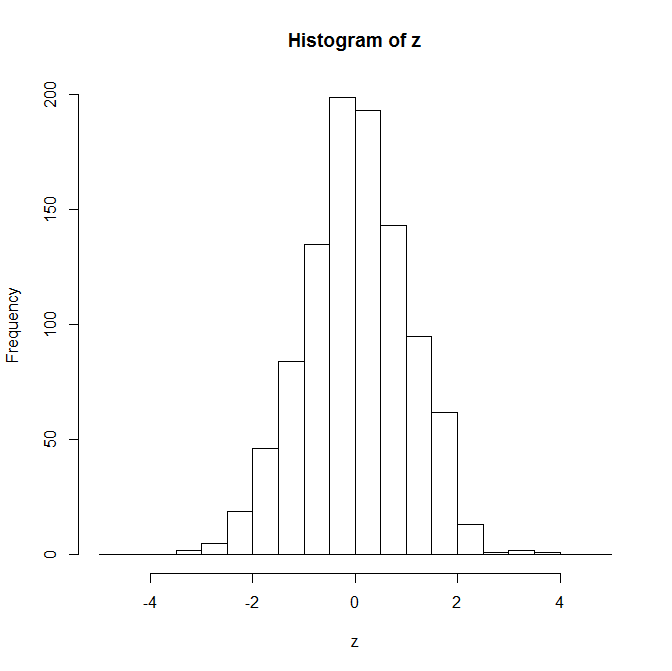 Visualization in R
scatterplot() – for 2D scatterplots

scatterplot3d() – for 3D scatterplots

plot3d() – for interactive 3D plots (rgl package)

scatter3d() – another interactive 3d plot (Rcmdr package)

dotchart() – for dot plots

lines() – draws one or more lines

pie() – for drawing pie chart

pie3d() – for drawing 3D exploded pie charts (plotrix package)
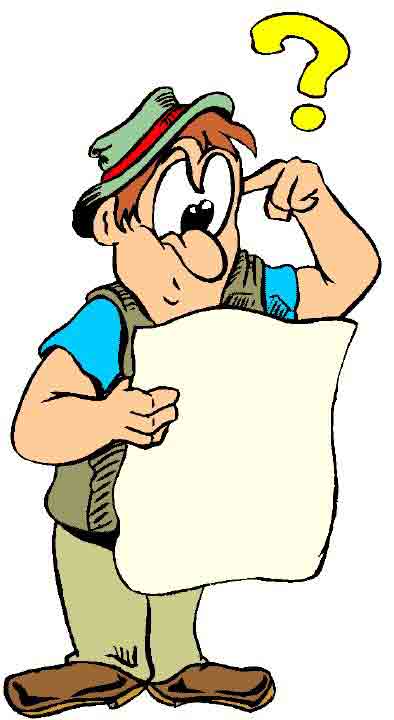 Questions?